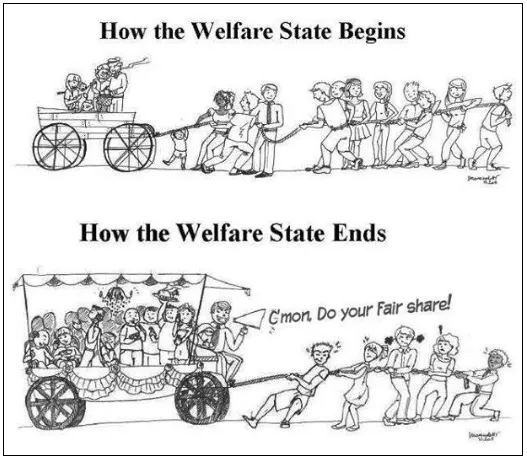 Il quadrilatero costituito da stato, famiglia, mercato del lavoro e mondo associativo è a volte denominato il diamante del welfare. Il sistema di relazioni formali e informali tra le quattro punte del diamante è a sua volta denominato regime di welfare o welfare mix, anche se lo stato ha un ruolo preminente come regolatore sovrano. I paesi dell’area OCSE e le condizioni di vita dei cittadini trovano in tali politiche un’ancora che le rende più stabili, prevedibili e sicure. Le più importanti sono: 
le politiche pensionistiche x il rischio della vecchiaia, la perdita della capacità lavorativa, e dunque di sicurezza economica, che caratterizza l’età anziana. Coprano anche il rischio di invalidità e morte in presenza di familiari superstiti;
le politiche sanitarie, coprano il rischio di malattia e i bisogni sanitari ad esso connessi;
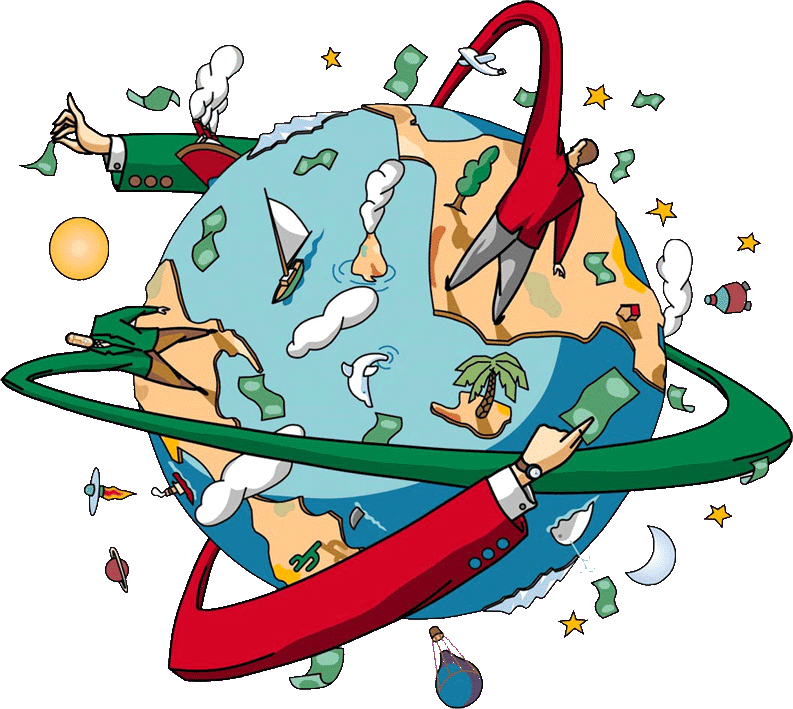 le politiche del lavoro rispondono al rischio di restare senza lavoro, mirano anche a regolare il mercato del lavoro e promuovere l’incontro tra domanda ed offerta, in modo da tentare di prevenire la disoccupazione;
le politiche di assistenza sociale vanno dalla perdita di autosufficienza personale, alla povertà economica, dalla difficoltà di accesso all’abitazione, ai carichi familiari, ossia le persone deboli (minori, portatori di handicap, ecc.) all’interno dell’unità domestica.
Nel dibattito politico e accademico, l’insieme delle politiche sociali è spesso denotato con l’espressione di stato del benessere o welfare state. Nel dibattito italiano più recente è molto utilizzata anche l’espressione di stato sociale.
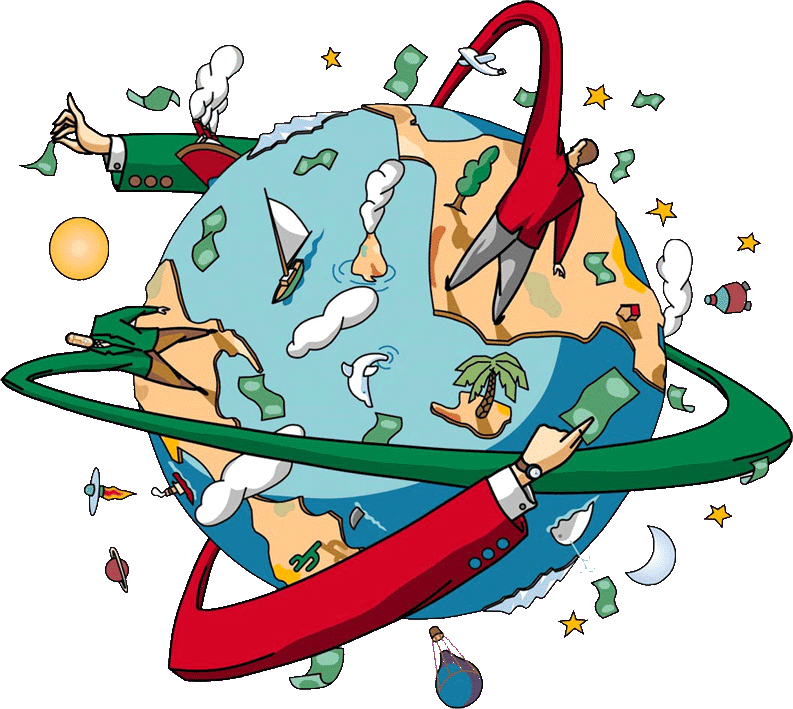 Questo insieme va collocato sullo sfondo di un processo di trasformazioni economiche, sociali e politico-istituzionali che le scienze sociali hanno definito “processo di modernizzazione”, processo che ha interessato le società europee a partire dal XIX secolo, trasformando la loro struttura produttiva e occupazionale (industrializzazione), i loro modelli di organizzazione sociali (urbanizzazione, passaggio dalla famiglia estesa alla nucleare, alfabetizzazione tramite la scuola di massa, miglioramento del tenore di vita), i loro sistemi politici e amministrativi (democratizzazione, burocratizzazione, ecc.). Dunque, il welfare state nasce in corrispondenza alla nuova configurazione di rischi e bisogni originati dalle dinamiche di modernizzazione.
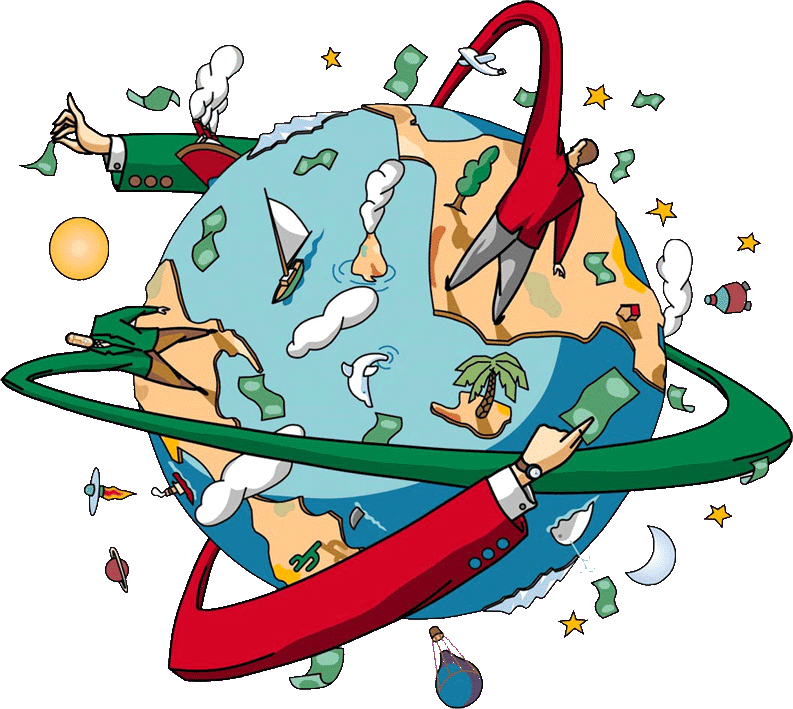 Tramite queste politiche lo stato fornisce protezione contro rischi e bisogni secondo tre modalità idealtipiche che vanno sotto il nome di ASSISTENZA, ASSICURAZIONE e SICUREZZA SOCIALE, corrispondenti a 3 diversi corsi di azione nel sociale, caratterizzati da norme e logiche proprie per l’accesso alla protezione pubblica, la natura delle prestazioni e le fonti di finanziamento. 
Il terzo elemento focalizza l’attenzione su un elemento istituzionale importante: i diritti sociali (e i corrispettivi doveri di contribuzione finanziaria).
)
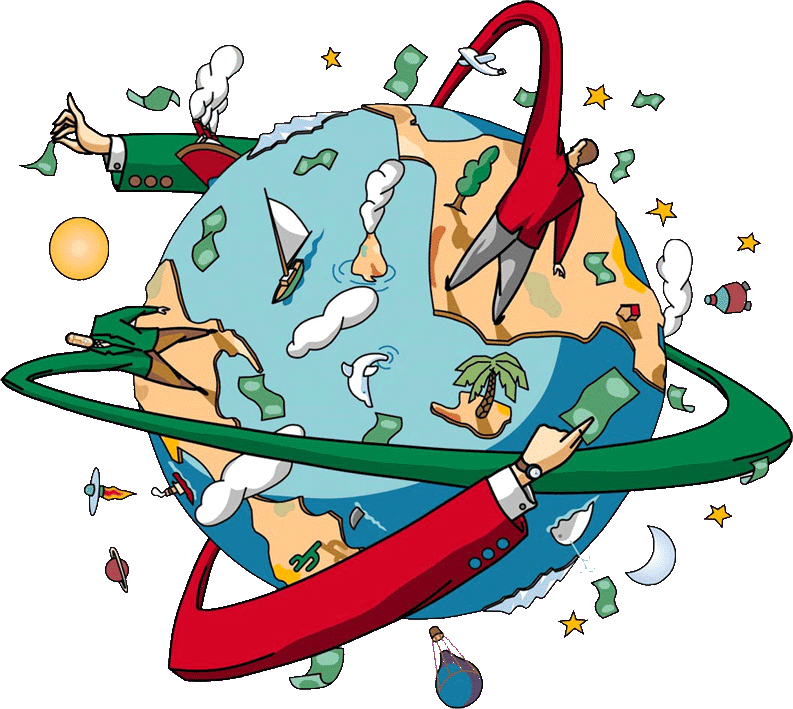 <<Lo sviluppo del welfare state […] ha implicato una trasformazione fondamentale dello stato stesso, della sua struttura, delle sue funzioni e della sua legittimità. In una tradizione weberiana, la crescita del welfare state può essere intesa come graduale apparizione di un nuovo tipo di potere composto di “elites distributrici”, “burocrazie di servizio” e “clientele sociali”. Con la trasformazione dello stato cambiano anche le basi della sua legittimità e le sue funzioni. Gli obiettivi della solidità e sicurezza verso l’esterno, libertà economica all’interno e uguaglianza rispetto alla legge sono progressivamente sostituiti da una nuova ragion d’essere: l’erogazione garantita di servizi sociali e trasferimenti in denaro secondo criteri standardizzati e procedure routinizzate, non limitate all’assistenza d’emergenza>> (Florà).
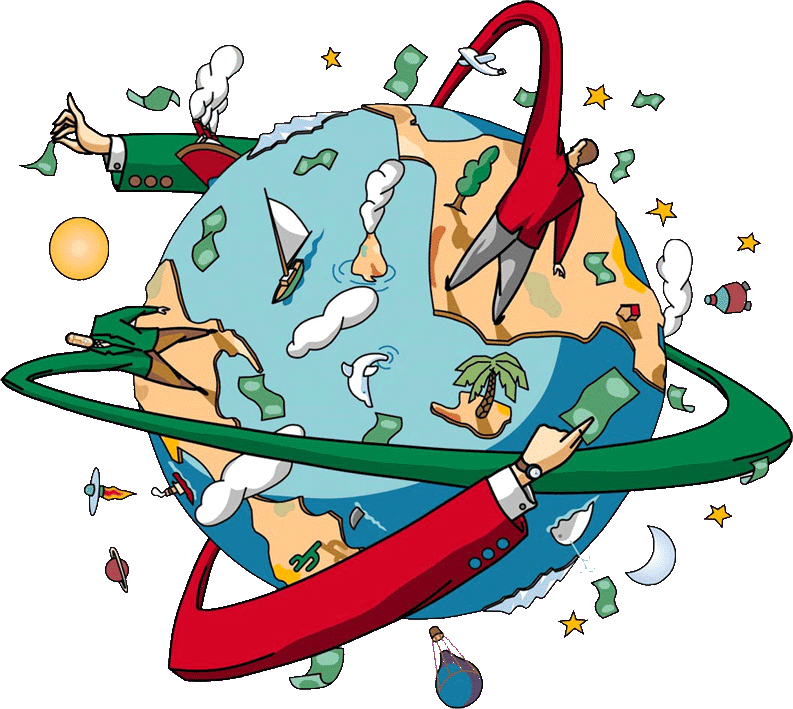 La letteratura storico-comparata sulle politiche sociali ha individuato sin dagli anni Cinquanta tre diversi modelli o modalità tipiche  di intervento pubblico a fini di protezione sociale: l’assistenza; l’assicurazione sociale e il principio dell’obbligatorietà.
L’assistenza comprende tutti gli interventi volti a rispondere in modo mirato a specifici bisogni individuali o a categorie specifiche di bisognosi. Già in Inghilterra nel XVII secolo si rinvengono interventi di questo tipo: leggi sui poveri per farli internare in work houses, case di lavoro simili alle prigioni.
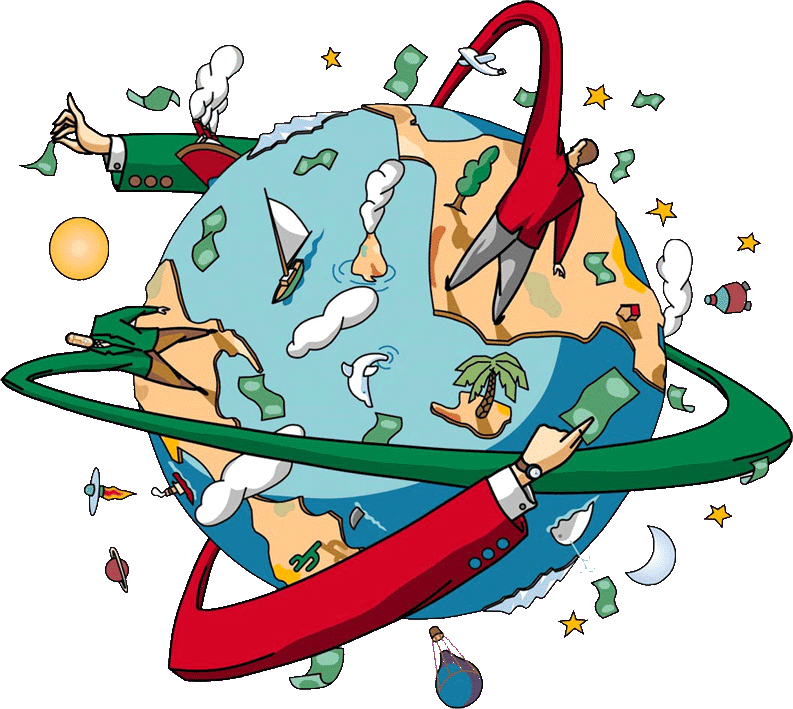 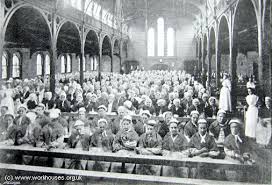 E’ subordinata all’accertamento da parte pubblica di due condizioni: uno specifico bisogno individuale manifesto (particolari condizioni di disagio familiare e/o abitativo, la non autosufficienza individuale, ecc.) e l’assenza di risorse (reddito) per farvi fronte autonomamente, verificata attraverso la prova dei mezzi. Cioè la valutazione da parte di una qualche autorità pubblica della situazione economica dei richiedenti. In quasi tutti i paesi europei, esclusa l’Italia, l’insufficienza di reddito da diritto a qualche forma di reddito minimo garantito.
L’assistenza è una forma di protezione selettiva (rispetto alle condizioni di bisogno e di reddito) e residuale (rispetto alle capacità di risposta individuale e familiare).
L’assicurazione sociale obbligatoria è diversa dall’assistenza poiché presume la compartecipazione del cittadino (pagamento di contributi) nucleo centrale del moderno welfare state.
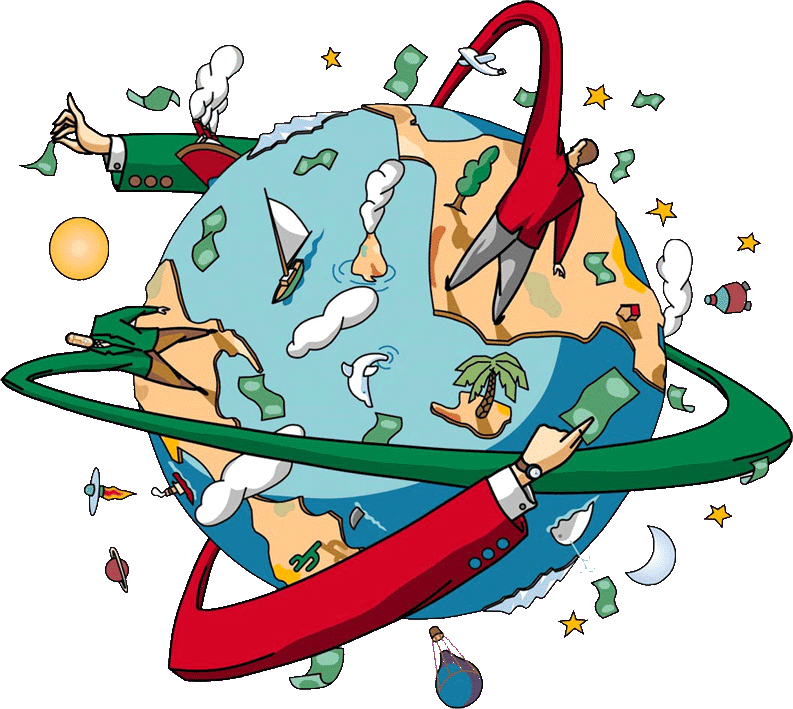 Ai suoi albori, che risalgono alla fine dell’Ottocento,  l’assicurazione sociale obbligatoria aveva un’impostazione di tipo prevalentemente attuariale (soprattutto in campo pensionistico). I nuovi schemi assicurativi pubblici erano strumenti per la condivisione dei rischi all’interno di categorie più o meno omogenee di lavoratori. Dal momento dell’iscrizione, per ciascun lavoratore assicurato, veniva aperto una specie di conto individuale, nel quale fluivano i contributi versati direttamente dal lavoratore e dal datore di lavoro. 
Quando subiva uno dei danni previsti (un infortunio, la malattia, la vecchiaia) riceveva una prestazione commisurata ai contributi versati. Si trattava, dunque, di tecniche assicurative messe in piedi dal mercato privato nella prima metà dell’Ottocento. Essi avevano però due grandi tratti di originalità rispetto alle precedenti forme di assicurazione privata e volontaria. L’obbligatorietà dell’adesione e il suo finanziamento tramite contributi.
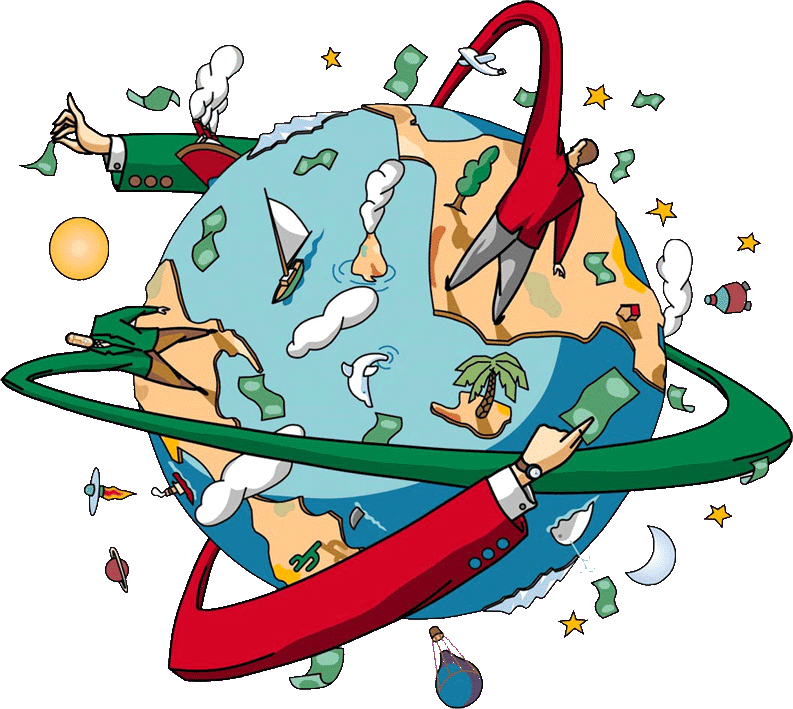 Il principio dell’obbligatorietà mirava a contrastare comportamenti di irresponsabilità e imprudenza individuale, ma anche a ripartire i rischi all’interno di platee di lavoratori ampie, prevedibili e relativamente stabili nel tempo, mantenendo bassi gli importi contribuitivi e impedendo quei fenomeni di scrematura tipici del settore assicurativo privato e volontario: x es. il rifiuto di assicurare i lavori pericolosi, i lavoratori non più giovani o predisposti alla malattia. Anche il passaggio dai premi – principale strumento di finanziamento delle assicurazioni private – ai contributi sociali comportò vantaggi economici.
Il premio è una somma forfettaria, indipendente dal reddito dell’assicurato, ma collegata al suo profilo di rischio: nel caso di uno schema assicurativo privato e volontario contro la malattia, x es., l’ammontare del premio sarà più elevato al crescere dell’età o in presenza di certe patologie pregresse. Il contributo sociale invece, prescinde dai profili di rischio individuali ed è proporzionale al reddito dell’assicurato (il 10% della retribuzione lorda) gli assicurati con redditi più elevati versano più contributi
L’assicurazione sociale, essendo obbligatoria e finanziata tramite contributi, ha permesso di coprire rischi particolarmente difficili, come la disoccupazione ed ha attivato flussi redistributivi orizzontali (fra non danneggiati e danneggiati) e verticali (dai redditi più elevati a quelli meno elevati), quindi ha favorito categorie occupazionali più deboli (braccianti agricoli), oppure persone in difficoltà momentanea (donne in maternità).

Il sistema dell’accantonamento e della capitalizzazione dei contributi è stato sostituito dal sistema della ripartizione, per cui le somme versate dai membri attivi di un dato schema vengono immediatamente usate per il pagamento delle prestazioni ai membri inattivi.
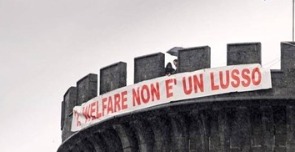 Il terzo modo in cui il welfare state fornisce protezione ai cittadini è la sicurezza sociale. Termine usato per la prima volta negli Stati Uniti nel 1939 per indicare l’assicurazione obbligatoria contro la vecchiaia e l’invalidità. Ripreso nel 1938 dalla Nuova Zelanda come primo servizio sanitario nazionale finanziato dal gettito fiscale e non dai contributi sociali, per tutta la popolazione residente. 
Durante la II guerra mondiale, il rapporto di un’importante commissione istituita dal governo britannico e presieduta dal Lord Beveridge (Rapporto Beveridge) lo consolidò ed estese. La sicurezza sociale veniva ad indicare un nuovo sistema di protezione x tutta la popolazione attiva per quanto riguarda la garanzia del reddito a tutti i cittadini, per l’assistenza sanitaria con prestazioni uniformi, pari ad un minimo nazionale indispensabile per condurre una vita dignitosa, dunque scollegato dai contributi eventualmente versati.
Gradualmente alcuni paesi misero in atto tali pratiche: per prima la Svezia nel 1946, l’Inghilterra e la Nuova Zelanda tra il 1946 e il 1948.
Va però rimarcato il fatto che questi progressi non ci sarebbero stati senza l’assicurazione obbligatoria, creata dal governo di Bismark nel Germania del 1883 contro malattie, infortuni, vecchiaia e invalidità.
Questa rispetto alle vecchie leggi inglesi per i poveri, offriva prestazioni standardizzate, fondate su precisi diritti individuali e secondo modalità istituzionali specializzate, su base nazionale. Delegando, inoltre, l’amministrazione degli schemi assicurativi a datori di lavoro e lavoratori, con o senza lo stato, inaugurò la prima forma di collaborazione tra le due forze antagoniste dello sviluppo capitalistico.
Nel 1898 l’Italia introdusse una cassa pubblica ma con adesione volontaria per l’assicurazione di vecchiaia e passò all’assicurazione obbligatoria nel 1919.
Più difficile fu introdurre forme di garanzia contro la disoccupazione, che nella visione liberale fu a lungo considerata risultante di cattiva volontà e incapacità individuale, non come rischio sociale prodotto dai meccanismi della società stessa o del mercato, nonostante nel processo di sviluppo capitalistico-industriale si fossero definitivamente sganciate le masse dalle reti di solidarietà proprie delle società preindustriali.
Un elemento fondamentale è stato la mobilitazione dei lavoratori x l’ottenimento dell’assicurazione obbligatoria.
Il periodo dal 1945 alla metà degli anni Settanta – il trentennio glorioso - vede in tutti i paesi una costante estensione e un notevole miglioramento della protezione offerta dallo stato.
Nei paesi anglo scandinavi si affermò il modello universalistico ispirato al rapporto Beveridge – mentre nei paesi dell’Europa continentale il processo è stato più tortuoso, procedendo in modo orizzontale, cioè andando a coprire gradualmente i buchi dell’assicurazione sociale, secondo un modello occupazionale (di Bismarck) che considera le diverse professioni, con formule e regole di prestazione differenziate, in base ai contributi
Durante questo periodo (il trentennio) si adottò il meccanismo della ripartizione per il finanziamento delle pensioni, cioè i contributi versati dalla generazione attiva sono immediatamente utilizzati per finanziare le prestazioni della generazione inattiva.
Anche questo elemento è fra i fattori che conducono alla crisi del welfare dalla metà degli anni Settanta in poi.
Sia il modello universalistico che quello occupazionale davano per scontata una crescita progressiva dell’economia, fondata sul modello industriale fordista – produzione e consumo di massa – forza lavoro maschile.
La società postindustriale o post-fordista mette in crisi tali elementi, nonché mina la stabilità delle famiglie, delle loro reti e dei saldi demografici attivi, fino all’orlo del tasso di nascita zero, acutizzati dalla presenza di migrati e dalla crescita non più costante di desideri o bisogni, e dalla globalizzazione che mina lo stato sociale stesso
 Tutti i paesi europei hanno adottato strategie di contenimento dei costi e riforme restrittive nei settori delle pensioni (innalzamento dell’età) e della sanità (per  l’Italia pagamento del ticket), definito di ricalibratura del welfare state.
Nello specifico italiano le politiche sociali erano (sono) inquinate da una serie di intromissioni politiche, x es. la rapida espansione del settore sanitario ha promosso un aumento generalizzato delle condizioni di salute dell’intera popolazione, ma la categoria dei pazienti (estesa, mutevole, disorganizzata) è stata solo una comparsa di secondo piano della politica sanitaria, la quale ha principalmente risposto alle sollecitazioni dei molti gruppi di interesse speciale che si sono formati nel settore: categorie di medici, di paramedici, di amministratori e impiegati, case farmaceutiche, ecc. Il miglioramento della qualità del servizio, nell’interesse dei pazienti, è stato così relegato a obiettivo quasi secondario, spesso semplice sottoprodotto dei provvedimenti volti a soddisfare gli interessi distributivi dei fornitori, con oneri crescenti (ma poco visibili) x l’erario.
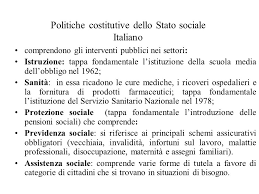 Il welfare è, dunque diventato una riserva di caccia dei gruppi di interesse e delle diverse coalizioni (anche tramite i sindacati) per appropriarsi  di quote di reddito superiori a quelle da essi prodotte. Ulteriore elemento politico che ha operato sull’offerta è legato all’affermarsi dei partiti pigliatutto, con i quali l’aggregazione intercategoriale del consenso attraverso micro distribuzioni di benefici pubblici è diventata l’obiettivo primario (potenzialmente più remunerativo) degli attori politici.
Queste riforme spesso non hanno sortito grossi effetti perché sono state fatte a metà, cioè volte a ridurre i costi ma senza perdere il consenso, una strategia che il politologo americano Pierson ha definito di offuscamento: confondere i destinatari dei tagli manipolando l’informazione o intervenendo su meccanismi e formule poco evidenti), tattiche di compensazione (placare i destinatari con clausole di transizione morbide) e tattiche di divide et impera (creare conflitti di interesse tra le varie categorie e in particolare tra finanziatori e pagatori, o fornitori e consumatori). Il governo della nuova politica sociale del nuovo millennio è stato un vero e proprio laboratorio politico con una nuova logica interattiva dal carattere prevalentemente sottrattivo delle decisioni da prendere.
Secondo Esping-Andersen ci sono tre regimi di welfare: liberale, consevatore-corporativo e social-democratico. Questi si differenziano fortemente sulle due dimensioni della de-mercificazione, come grado in cui gli individui possono astenersi dalla prestazione lavorativa, senza rischiare il posto di lavoro, perdite significative o in generale il benessere. E quella della stratificazione come grado in cui la conformazione delle prestazioni sociali dello stato attutisce (fino al limite ad annullare) i differenziali di status occupazionali o di classe.
Viene definita quarta Europa sociale quella composta da Spagna, Portogallo, Grecia ed Italia, laddove si definisce quinta quella che comprende gli ex paesi comunisti, i quali prima di entrare nell’Unione Europea hanno dovuto affrontare il problema di creare un’economia di mercato ed una democrazia credibili con conseguenze sul welfare state ibride e spesso incoerenti.
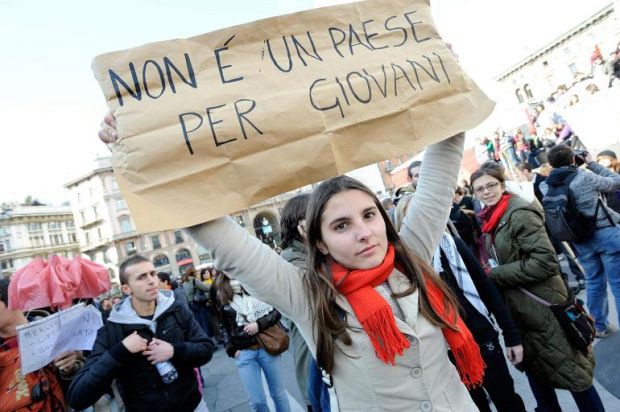